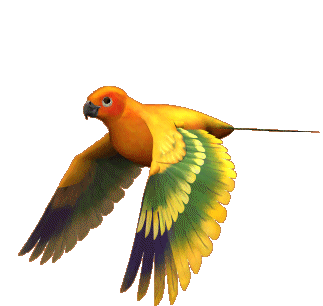 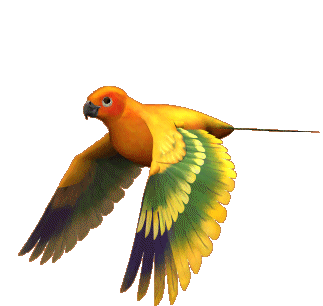 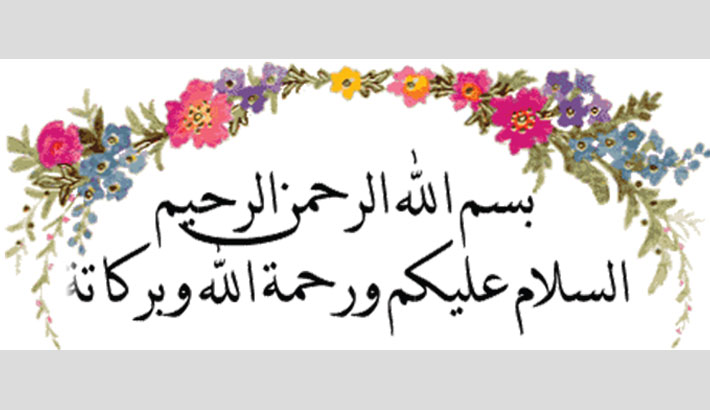 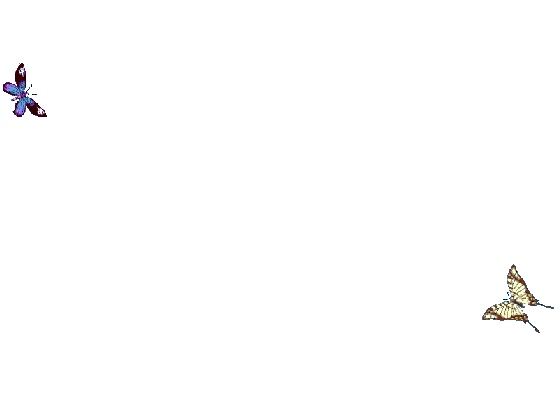 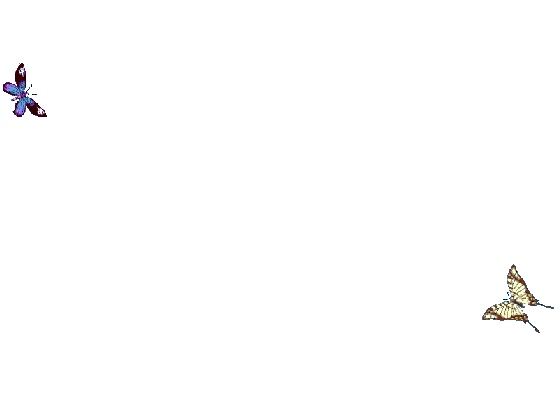 স্বাগতম
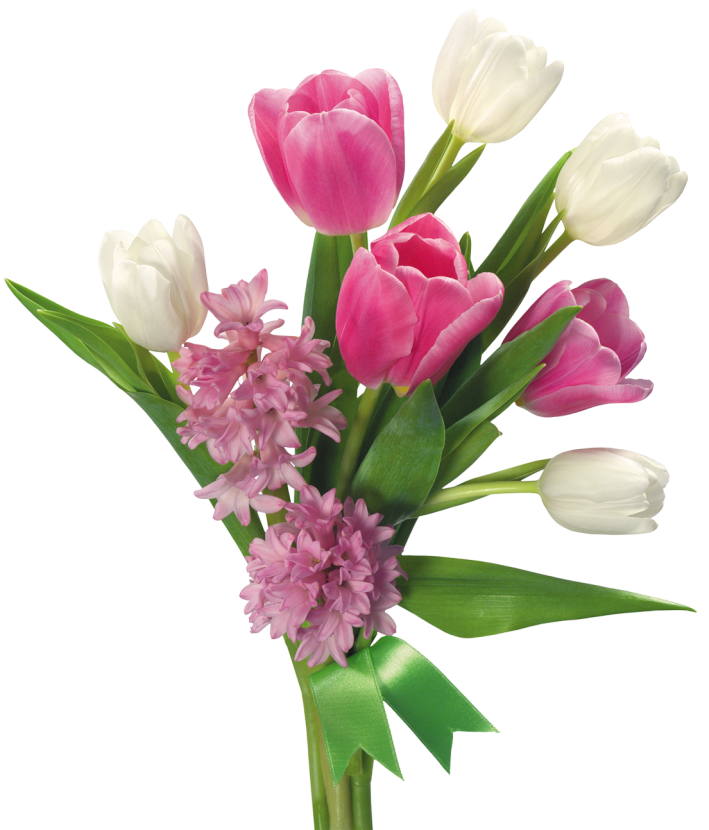 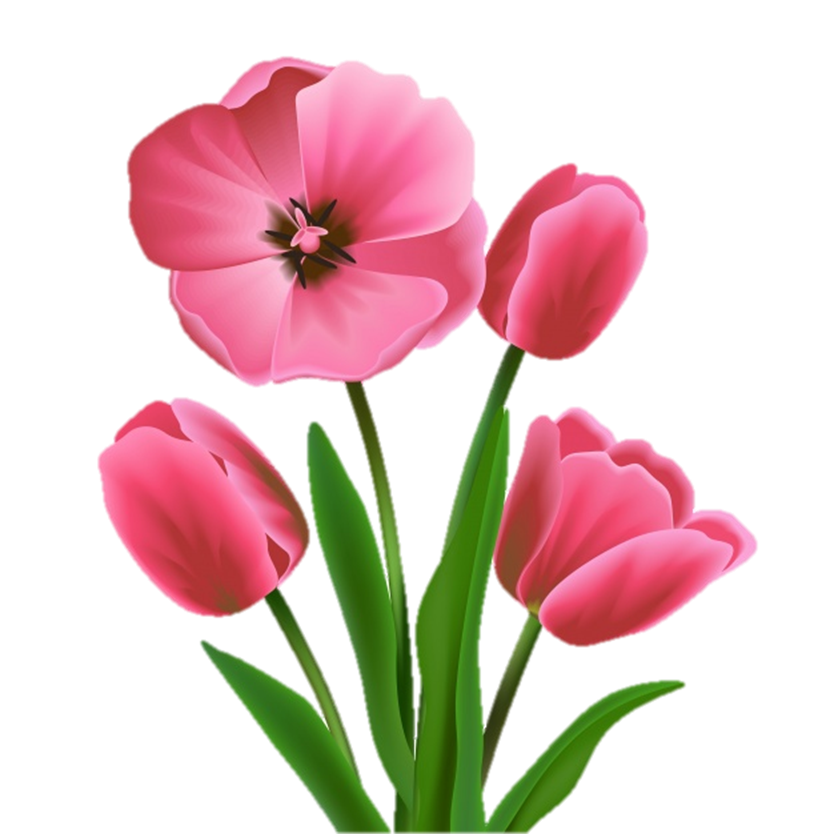 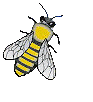 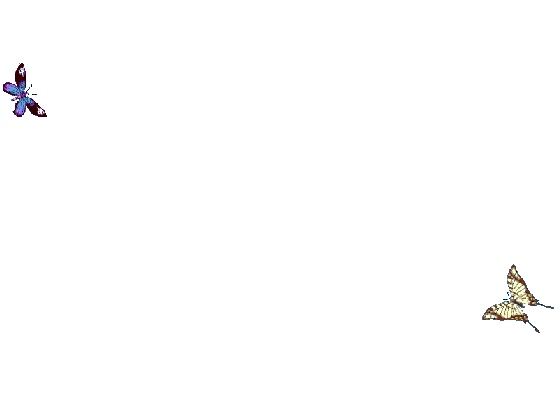 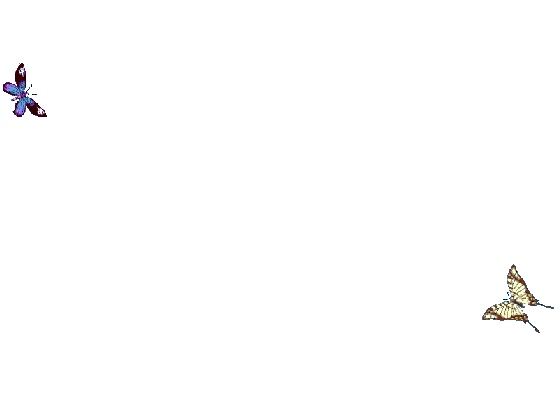 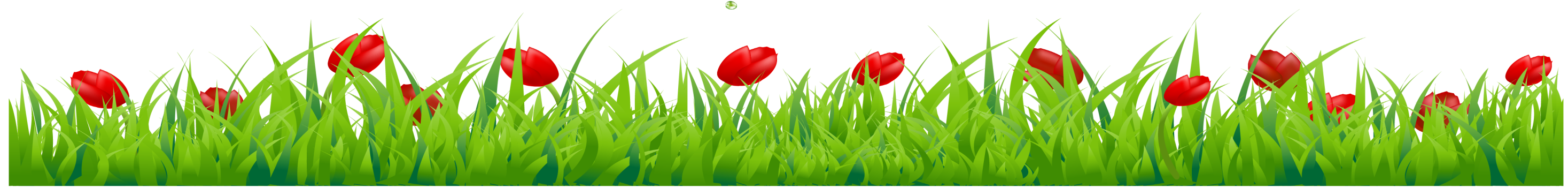 [Speaker Notes: মুহাম্মদ মাহবুবুর রহমান, সিনিয়র শিক্ষক(আইসিটি), খোচাবাড়ী মোস্তাকিয়া দাখিল মাদরাসা, ফুলবাড়ী, কুড়িগ্রাম।]
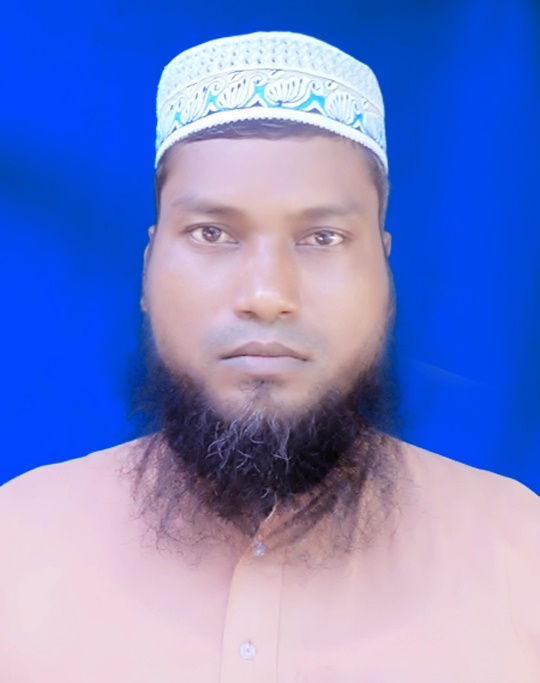 শিক্ষক পরিচিতি
মুহাম্মদ মাহবুবুর রহমান
সহকারী শিক্ষক(আইসিটি)
খোচাবাড়ী মোস্তাকিয়া দাখিল মাদরাসা
ফুলবাড়ী, কুড়িগ্রাম।
E-mail-mahbubtqi2@gmail.com
Mobile- 01725637480
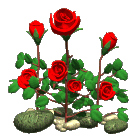 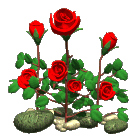 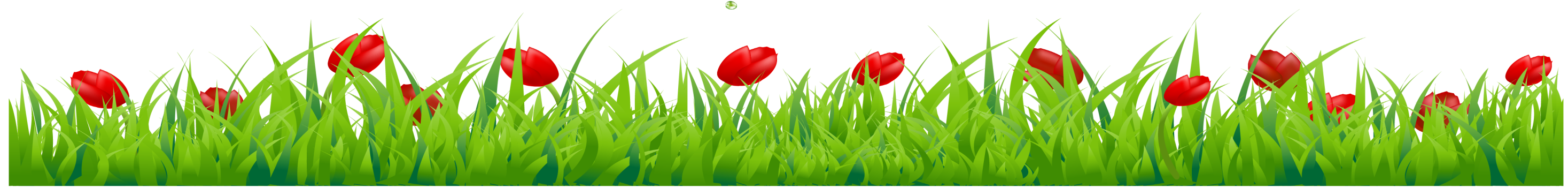 [Speaker Notes: মুহাম্মদ মাহবুবুর রহমান, সিনিয়র শিক্ষক(আইসিটি), খোচাবাড়ী মোস্তাকিয়া দাখিল মাদরাসা, ফুলবাড়ী, কুড়িগ্রাম।]
পাঠ পরিচিতি
শ্রেণীঃ- নবম  
বিষয়ঃ আকাইদ ও ফিকহ
অধ্যায়ঃ ৩য় ভাগ 
পাঠঃ ১২শ 
তারিখ-১১-০৯-২০২১
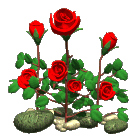 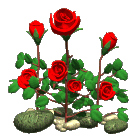 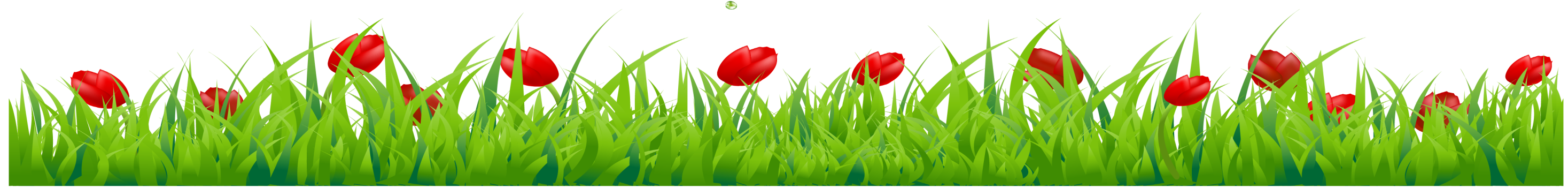 [Speaker Notes: মুহাম্মদ মাহবুবুর রহমান, সিনিয়র শিক্ষক(আইসিটি), খোচাবাড়ী মোস্তাকিয়া দাখিল মাদরাসা, ফুলবাড়ী, কুড়িগ্রাম।]
ছবি গুলোর দিকে লক্ষ্য কর
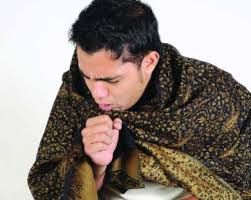 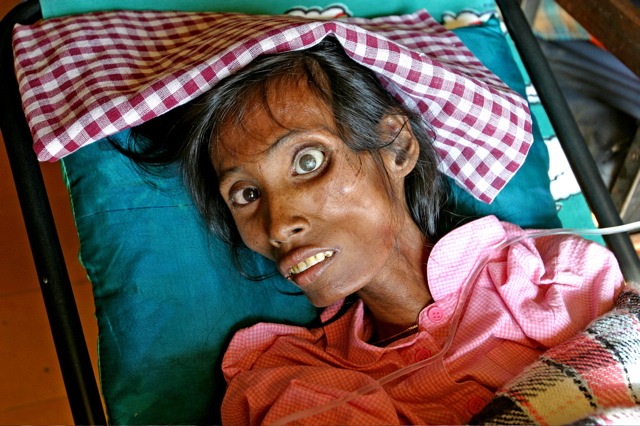 [Speaker Notes: মুহাম্মদ মাহবুবুর রহমান, সিনিয়র শিক্ষক(আইসিটি), খোচাবাড়ী মোস্তাকিয়া দাখিল মাদরাসা, ফুলবাড়ী, কুড়িগ্রাম।]
আজকের পাঠ
এইডস রোগের কারণ ও প্রতিকার
[Speaker Notes: মুহাম্মদ মাহবুবুর রহমান, সিনিয়র শিক্ষক(আইসিটি), খোচাবাড়ী মোস্তাকিয়া দাখিল মাদরাসা, ফুলবাড়ী, কুড়িগ্রাম।]
শিখনফল
এই পাঠ শেষে শিক্ষার্থীরা...
এইডস কী তা বলতে পারবে।
এইডস ছড়ানোর কারণসমূহ বর্ণনা করতে পারবে। 
এইডস প্রতিরোধের উপায়সমূহ ব্যাখ্যা করতে পারবে।
[Speaker Notes: মুহাম্মদ মাহবুবুর রহমান, সিনিয়র শিক্ষক(আইসিটি), খোচাবাড়ী মোস্তাকিয়া দাখিল মাদরাসা, ফুলবাড়ী, কুড়িগ্রাম।]
HIV(এইচআইভি)
H= Human(মানুষের)
I= Immunodeficiency(রোগ প্রতিরোধ ক্ষমতা হ্রাস)
V= Virus(জীবাণু)
পরিভাষায়- আরবিতে ---فيروس نقص المناعة البشرى – (মানবীয় প্রতিরোধ ক্ষমতা হরণকারী)। ইংরেজীতে ---Human Immune-deficiency Virus. (মানুষের রোগ প্রতিরোধ ক্ষমতা হ্রাসকারী জীবাণু)।
[Speaker Notes: মুহাম্মদ মাহবুবুর রহমান, সিনিয়র শিক্ষক(আইসিটি), খোচাবাড়ী মোস্তাকিয়া দাখিল মাদরাসা, ফুলবাড়ী, কুড়িগ্রাম।]
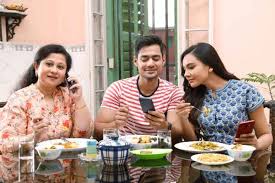 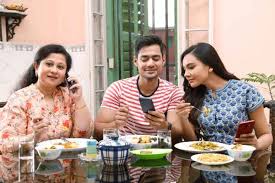 একক কাজ
HIV(এইচআইভি) এর পূর্ণ নাম কী?
উত্তরঃ Human Immune-deficiency Virus.
[Speaker Notes: মুহাম্মদ মাহবুবুর রহমান, সিনিয়র শিক্ষক(আইসিটি), খোচাবাড়ী মোস্তাকিয়া দাখিল মাদরাসা, ফুলবাড়ী, কুড়িগ্রাম।]
এইডস (AIDS) 
A= Acquired- অর্জিত 
I = Immune-  রোগ প্রতিরোধ ক্ষমতা 
D= Deficiency- হ্রাস বা কমতি  
S= Syndrome-  অবস্থা
পরিভাষায়- আরবিতে ---متلازمة نقص المناعة المكتسب – (সঞ্চিত রোগ  প্রতিরোধ ক্ষমতা বিলাপকারী)। ইংরেজীতে --- Acquired Immune-deficiency Syndrome. (মানুষের রোগ প্রতিরোধ ক্ষমতা হ্রাসকারী জীবাণু)।
[Speaker Notes: মুহাম্মদ মাহবুবুর রহমান, সিনিয়র শিক্ষক(আইসিটি), খোচাবাড়ী মোস্তাকিয়া দাখিল মাদরাসা, ফুলবাড়ী, কুড়িগ্রাম।]
এইডস যেভাবে ছড়ায়ঃ
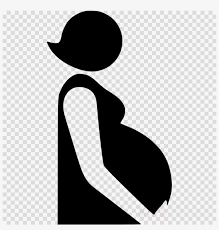 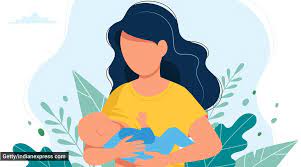 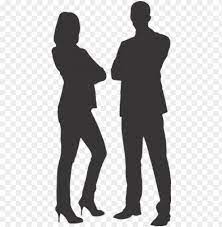 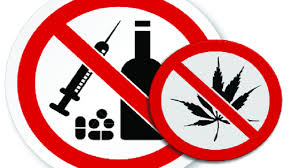 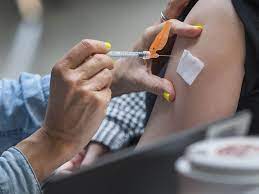 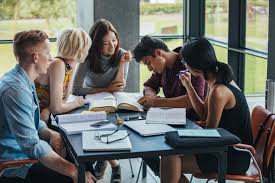 ২। উক্ত ভাইরাস মিশ্রিত যন্ত্রপাতি ব্যবহারের মাধ্যমে এবং ঐ সকল জিনিষ ব্যবহারের মাধ্যমে যে গুলো ভাইরাসে আক্রান্ত রোগীরা ব্যবহার করেছে।
৪। রক্ত দান অথবা রক্ত দ্বারা তৈরি এমন জিনিষ যে গুলো ভাইরাস মিশ্রিত।
৫। যেনা অর্থাৎ, অবৈধ মেলামেশা তথা ব্যাভিচারের মাধ্যমে।
৩। গর্ভধারণ, প্রসব ও দুধ পান করানোর সময় আক্রান্ত থেকে সন্তানের কাছে সংক্রমিত হওয়া।
১। সমজাতীয় মেলামেশার মাধ্যমে- যখন দু’জনের একজন এইডস রোগে আক্রান্ত হয়।
[Speaker Notes: মুহাম্মদ মাহবুবুর রহমান, সিনিয়র শিক্ষক(আইসিটি), খোচাবাড়ী মোস্তাকিয়া দাখিল মাদরাসা, ফুলবাড়ী, কুড়িগ্রাম।]
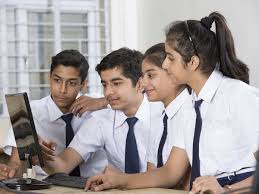 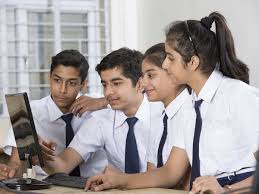 জোড়ায় কাজ
এইডস ছড়ায় এমন ২টি কারণ লিখ।
[Speaker Notes: মুহাম্মদ মাহবুবুর রহমান, সিনিয়র শিক্ষক(আইসিটি), খোচাবাড়ী মোস্তাকিয়া দাখিল মাদরাসা, ফুলবাড়ী, কুড়িগ্রাম।]
এইডস প্রতিরোধের উপায়ঃ
১। HIV সংক্রমণ কিভাবে ঘটে সে সম্বন্ধে সবাইকে শিক্ষা দেওয়া।২। ধর্মীয় অনুশাসন মেনে চলা।৩। পরীক্ষা করে রক্ত নেওয়া বা দেওয়া।৪। একই সিরিঞ্জ বার বার ব্যবহার না করা।৫। অনিয়ন্ত্রিত যৌন সর্ম্পক থেকে বিরত থাকা।
[Speaker Notes: মুহাম্মদ মাহবুবুর রহমান, সিনিয়র শিক্ষক(আইসিটি), খোচাবাড়ী মোস্তাকিয়া দাখিল মাদরাসা, ফুলবাড়ী, কুড়িগ্রাম।]
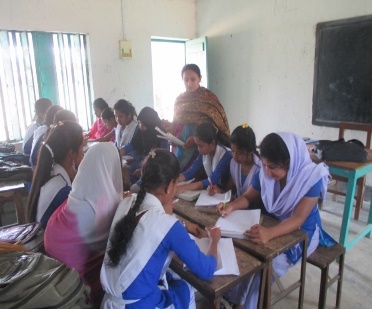 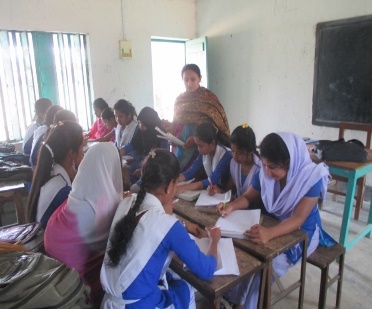 দলীয় কাজ
এইডস প্রতিরোধে  ধর্মীয় অনুশাসন মেনে চলার স্বপক্ষে ৩টি কারণ খাতায় লিখ ।
[Speaker Notes: মুহাম্মদ মাহবুবুর রহমান, সিনিয়র শিক্ষক(আইসিটি), খোচাবাড়ী মোস্তাকিয়া দাখিল মাদরাসা, ফুলবাড়ী, কুড়িগ্রাম।]
মূল্যায়ন
× আবার চেষ্টা কর
∙উত্তর সঠিক হয়েছে
ক্লিক করে সঠিক উত্তর বের কর।
1। এইডস আক্রান্ত ব্যক্তির......
(ক) হাচিকাশি হয় না
(খ) শরীর শুকিয়ে যায়
(গ) শীঘ্রই সুস্থ হয়
(ঘ) রোগ প্রতিরোধ ক্ষমতা বাড়ে
2। এইডস এর প্রধানতম কারণ কী?
(ক) মদ পান
(খ) লোক সমাগম
(ঘ) অবৈধ লেনদেন
(গ) যেনা-ব্যভিচার
[Speaker Notes: মুহাম্মদ মাহবুবুর রহমান, সিনিয়র শিক্ষক(আইসিটি), খোচাবাড়ী মোস্তাকিয়া দাখিল মাদরাসা, ফুলবাড়ী, কুড়িগ্রাম।]
মূল্যায়ন
ক্লিক করে সঠিক উত্তর বের কর।
∙উত্তর সঠিক হয়েছে
× আবার চেষ্টা কর
৩। এইডস রোগ একটি-
(ক) নিদির্ষ্ট সময়ের জন্য
(গ) মরণ ব্যধি
(খ) সাময়িক রোগ
(ঘ) চিকিৎসায় ভাল হয়
4। AIDS পূর্ণরুপ কী?
(ক) Acquired Immune-deficiency Syndrome
(গ) Acquired Immune-deficiency Sesteme
(ঘ) Acquired Immune-deficiency Sindrome
(খ) Acquired Immune-deficiency Sysdrome
[Speaker Notes: মুহাম্মদ মাহবুবুর রহমান, সিনিয়র শিক্ষক(আইসিটি), খোচাবাড়ী মোস্তাকিয়া দাখিল মাদরাসা, ফুলবাড়ী, কুড়িগ্রাম।]
বাড়ির কাজ
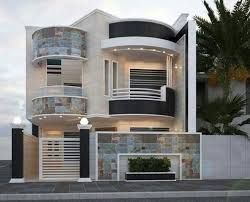 “মৃত্যুই এইডসের একমাত্র পরিণতি”- কথাটি ব্যাখ্যা করে আনবে ।
[Speaker Notes: মুহাম্মদ মাহবুবুর রহমান, সিনিয়র শিক্ষক(আইসিটি), খোচাবাড়ী মোস্তাকিয়া দাখিল মাদরাসা, ফুলবাড়ী, কুড়িগ্রাম।]
আল্লাহ হাফিজ
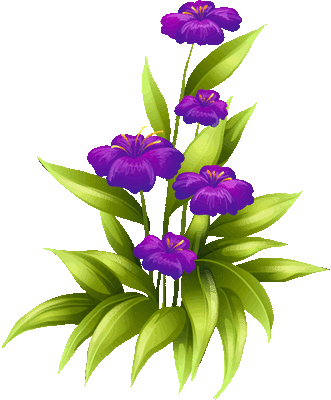 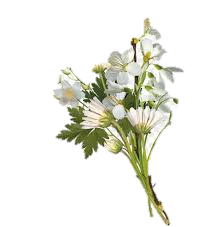 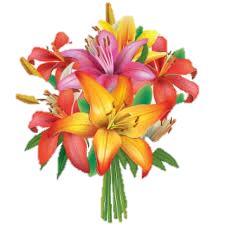 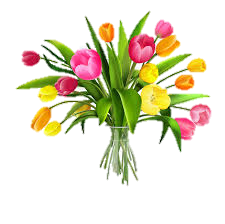 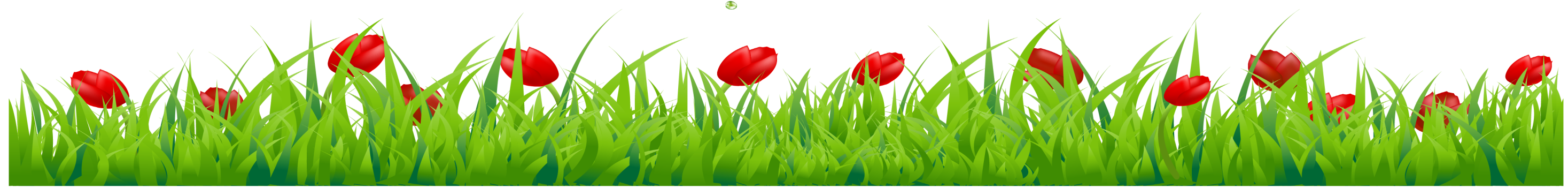 [Speaker Notes: মুহাম্মদ মাহবুবুর রহমান, সিনিয়র শিক্ষক(আইসিটি), খোচাবাড়ী মোস্তাকিয়া দাখিল মাদরাসা, ফুলবাড়ী, কুড়িগ্রাম।]